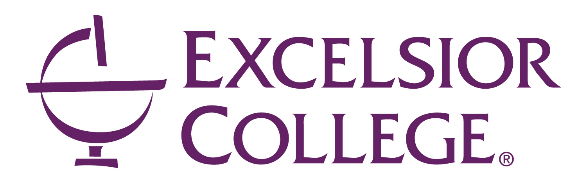 QM Coordinator Success Tips: A model for sharing roles & responsibilities
Presented by: 

Joan Mikalson, Associate Provost of Student & Faculty Services
Betsy Brennan, Data Quality Specialist

7th Annual Quality Matters Conference on Quality Assurance in Online Learning
November 1 - 4, 2015 San Antonio, Texas
As a result of this session, you will be able to:
Break down the QMC role into dynamic chunks

Create a shared system of QMC responsibilities

Form a high impact QMC team for your campus
Are you a one person QM Team at your school?
[Speaker Notes: Today we are going to reinvent the QM Coordinator Role]
Excelsior College:
Over 550 courses offerings


64,314 course seats were filled last FY
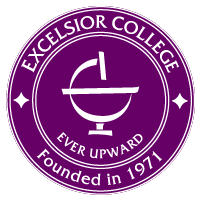 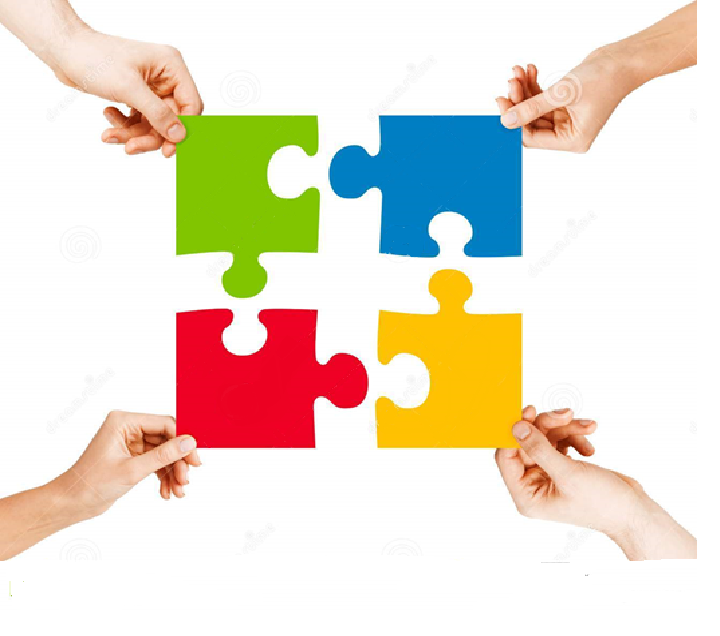 Course Reviews
Training
&
Development
Course
Revision
Billing
&
Administration
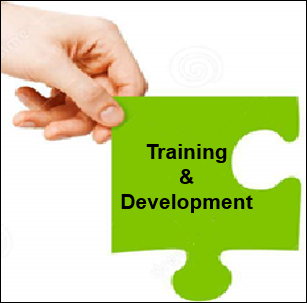 Training & Development
APPQMR F2F & Online

Train staff, administrators, faculty

Map QM standards to course surveys
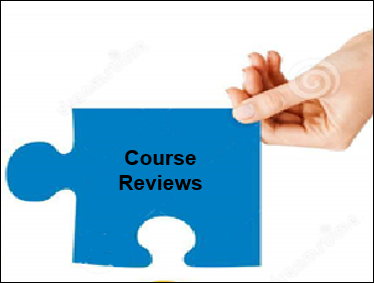 Course Reviews
Design subscriber-managed system

Manage faculty contracts

Report patterns and trends
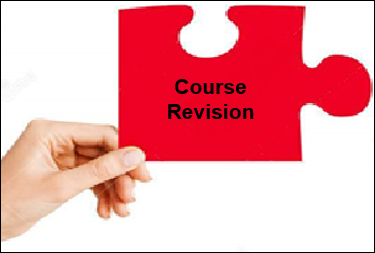 Course Revision
Embed templates with QM standards

Generate revisions from reviews

Drive decision-making by College-wide QM Committee
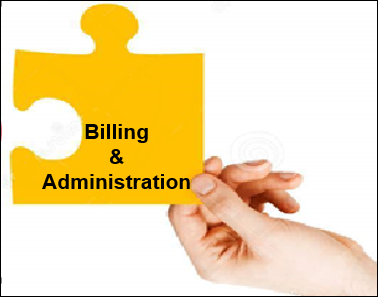 Billing & Administration
Manage bills for training & supplies

Organize SharePoint Site

Schedules meetings
Why Bother?
Maximize human resources

Save time

Share buy-in

Depoliticize the process
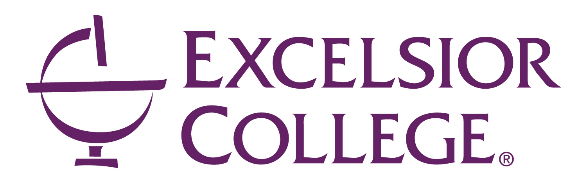 Contact Information
Joan Mikalson
Associate Provost of Student & Faculty Services
JMikalson@excelsior.edu

Betsy Brennan
Data Quality Specialist
bbrennan@excelsior.edu